Chaos in ContainersUnleashing Resilience
Nathan Peck
Senior Developer Advocate
Amazon Web Services
1
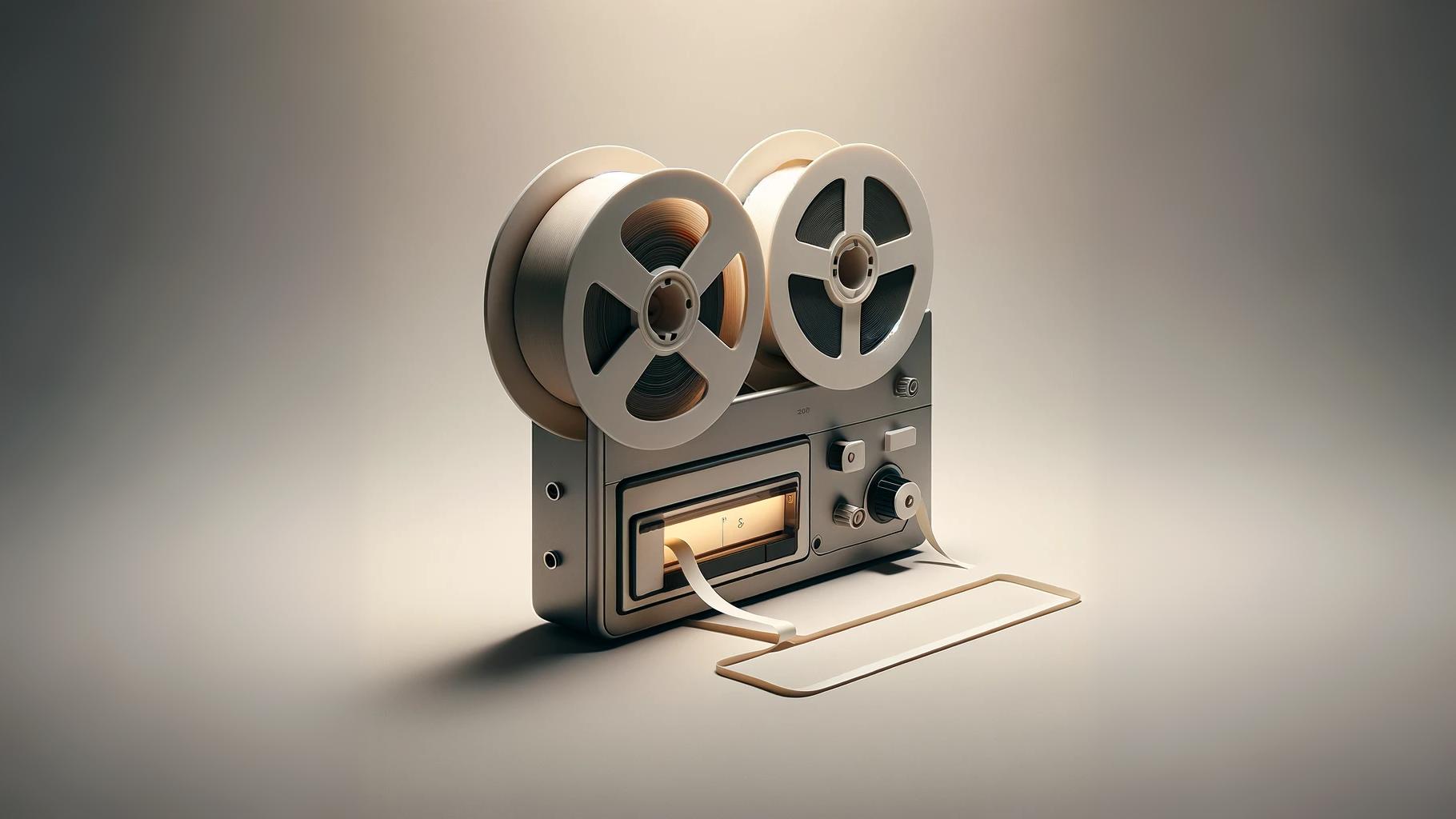 2
[Speaker Notes: The perfect Turing machine]
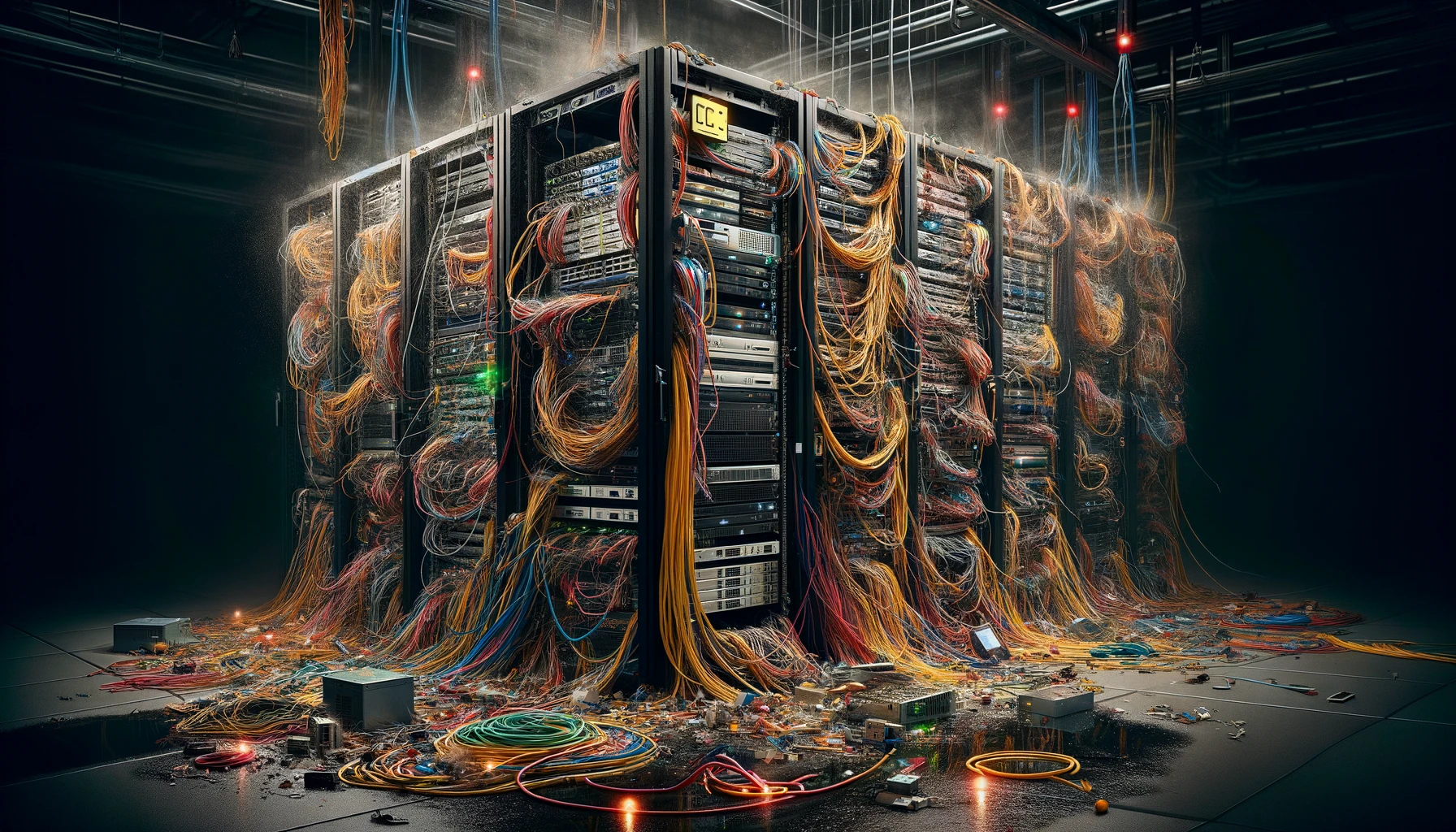 3
[Speaker Notes: Reality!]
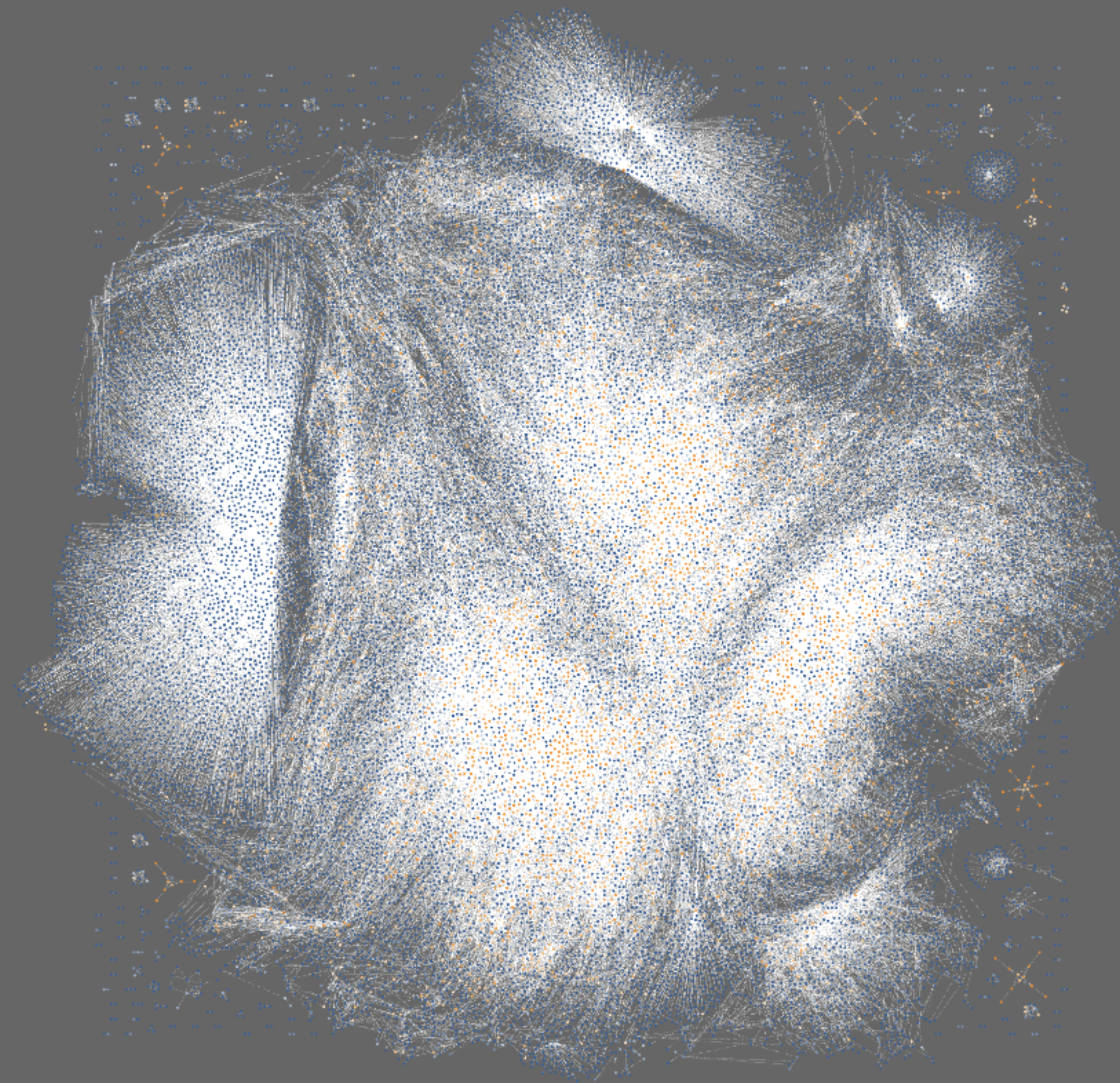 2024
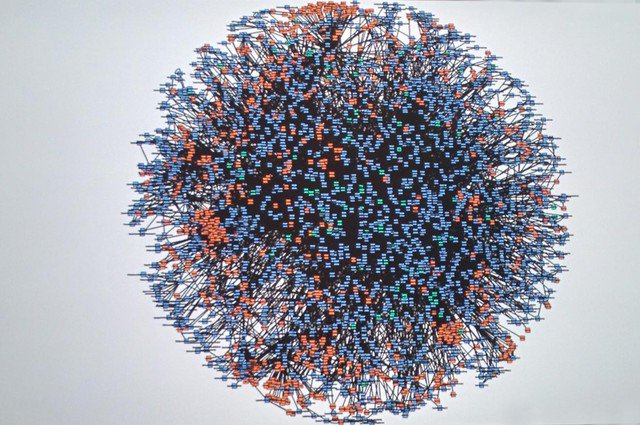 2008
4
Amazon Web Services on Prime Day 2023
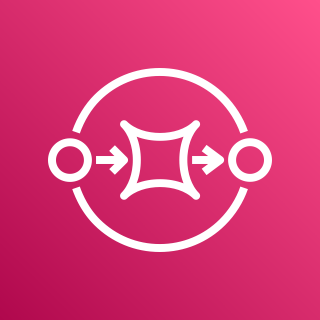 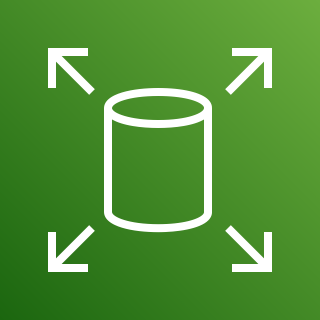 163 Petabytes of data
15.3 trillion requests peak
764 petabytes of data transfer
86 million messages per second peak
Amazon Simple Queue Service (Amazon SQS)
Amazon Elastic Block Store (Amazon EBS)
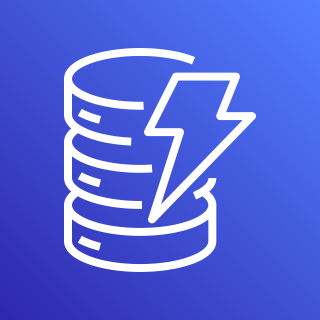 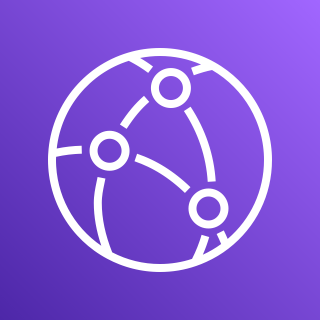 500 million requests per minute peak
Over 1 trillion requests total
126 million requests per second peak
Amazon DynamoDB
Amazon CloudFront
“Chaos is always losing, but never defeated”- Alan Watts
6
Chaos is a spectrum
The closer you get to the right hand side, the better!
Application is functioning perfectly
Only one application feature is broken
The application is completely down
Application is so slow it is  barely usable
Redundancy reduces the impact of chaos
7
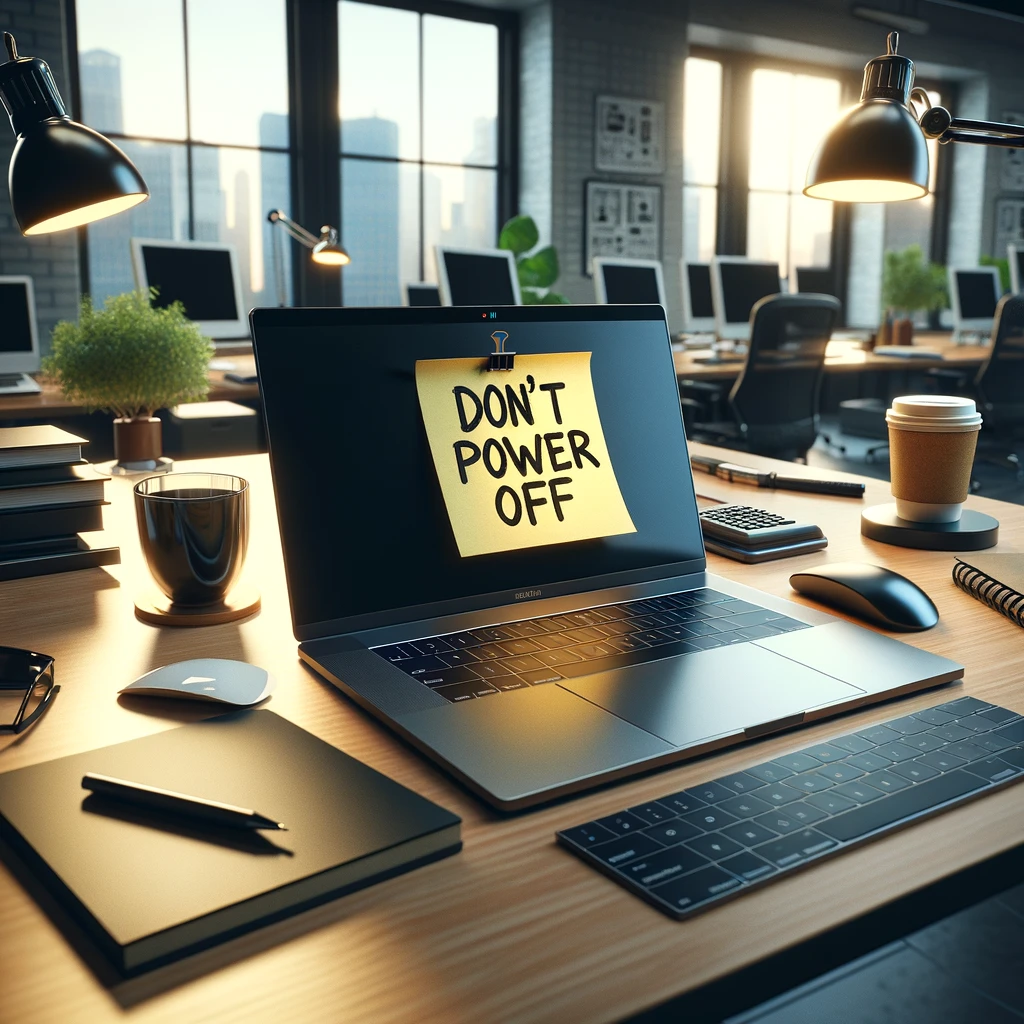 The Load-bearing Laptop

One of your business processes is being run from an employee laptop that sits on their desk
Coffee could spill on laptop and fry it

“Don’t power off” sign falls off, cleaners unplug the laptop by accident
8
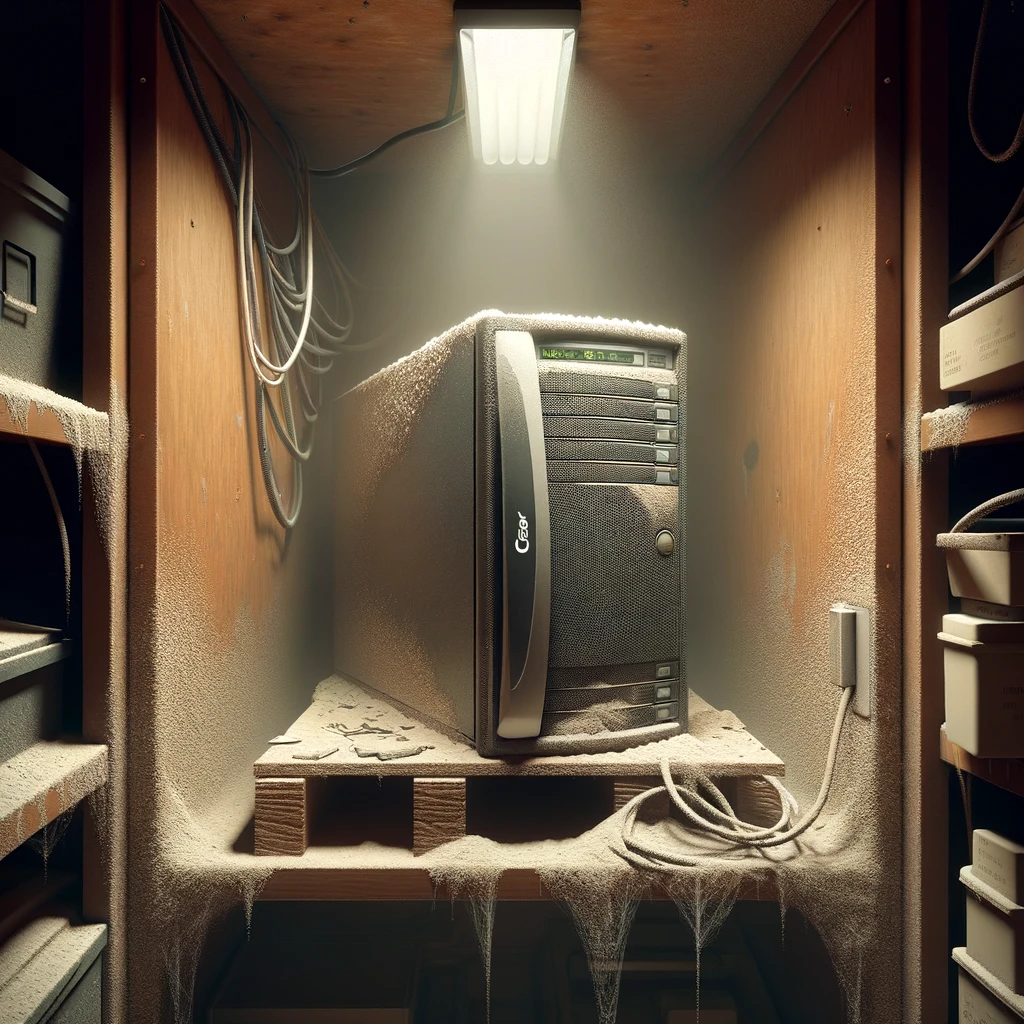 The IT Closet

Application runs on a machine that sits in a closet in the office.
What if the office electricity goes out or internet connection goes down?

What if dust builds up and that machine overheats?
9
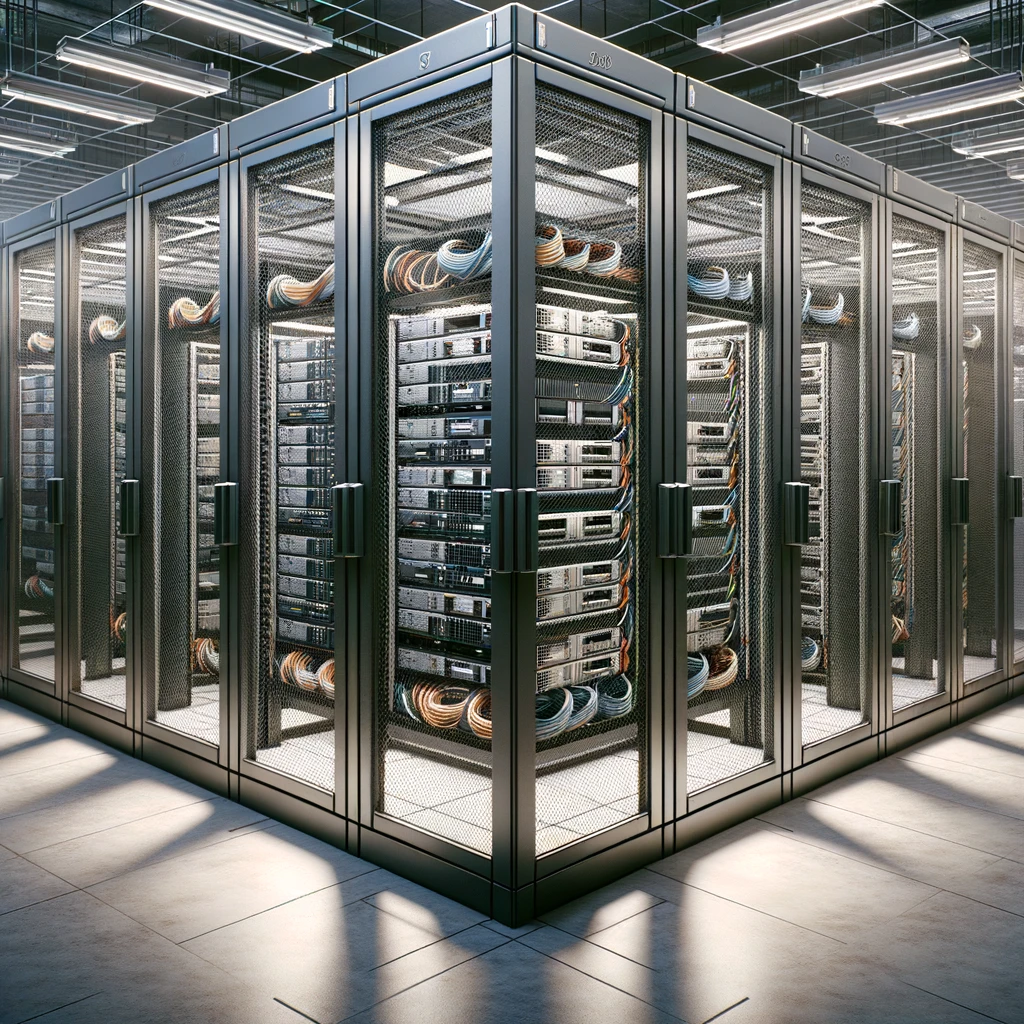 The Collocation Facility

Application runs on a server in a professional collocation facility. Data  is stored on the racked server.
Does this facility offer redundant internet and power?

What if my server hardware fails?

What if a neighboring rack catches fire?What if the fire suppression system fails and this entire collocation facility burns down?
10
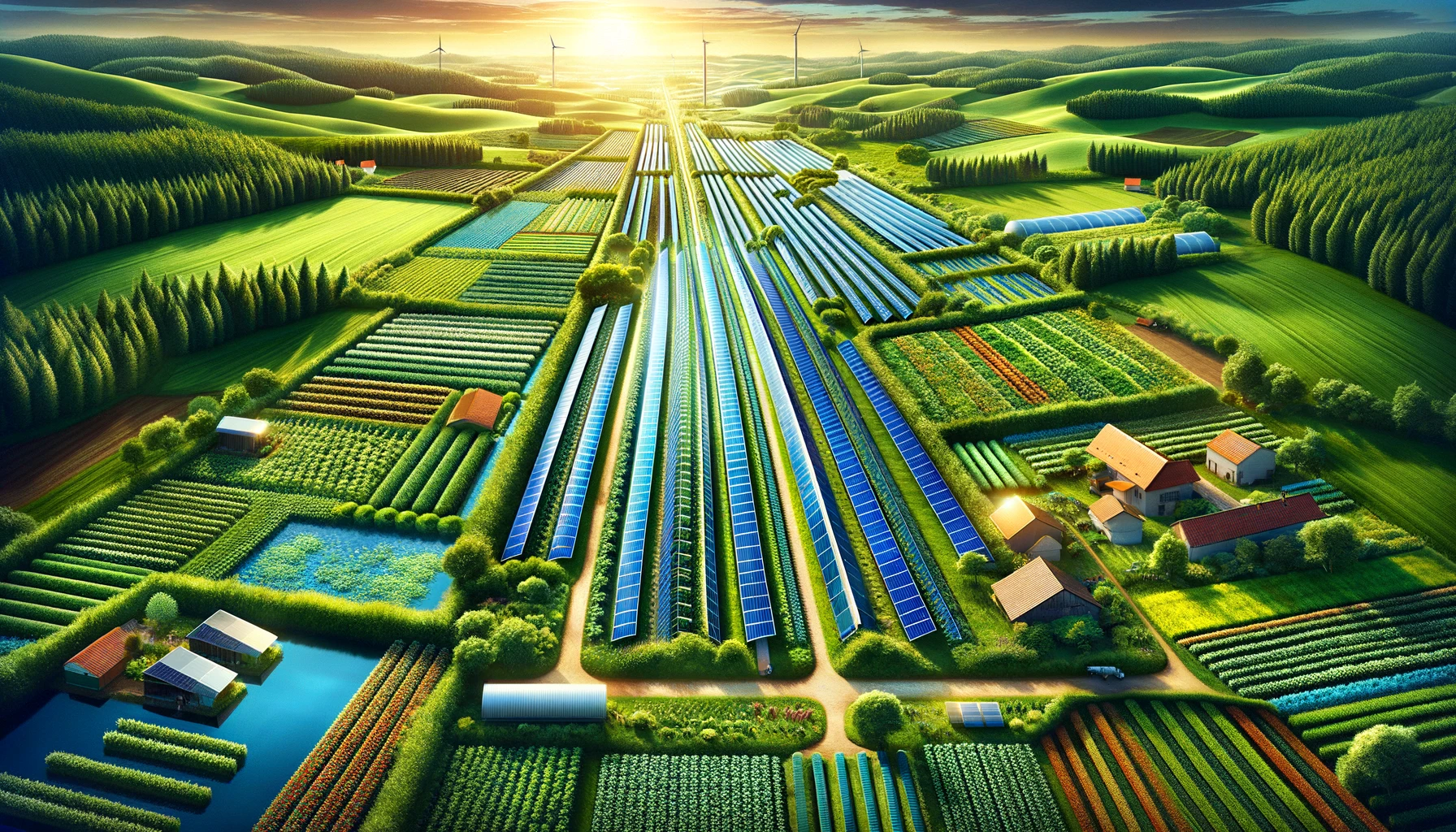 Cloud Deployment

Application and data are now replicated across multiple redundant pieces of hardware distributed across multiple data centers separated by up to 50 miles. Each availability zone has it’s own redundant backup power generation, fire suppression systems, cooling, etc.
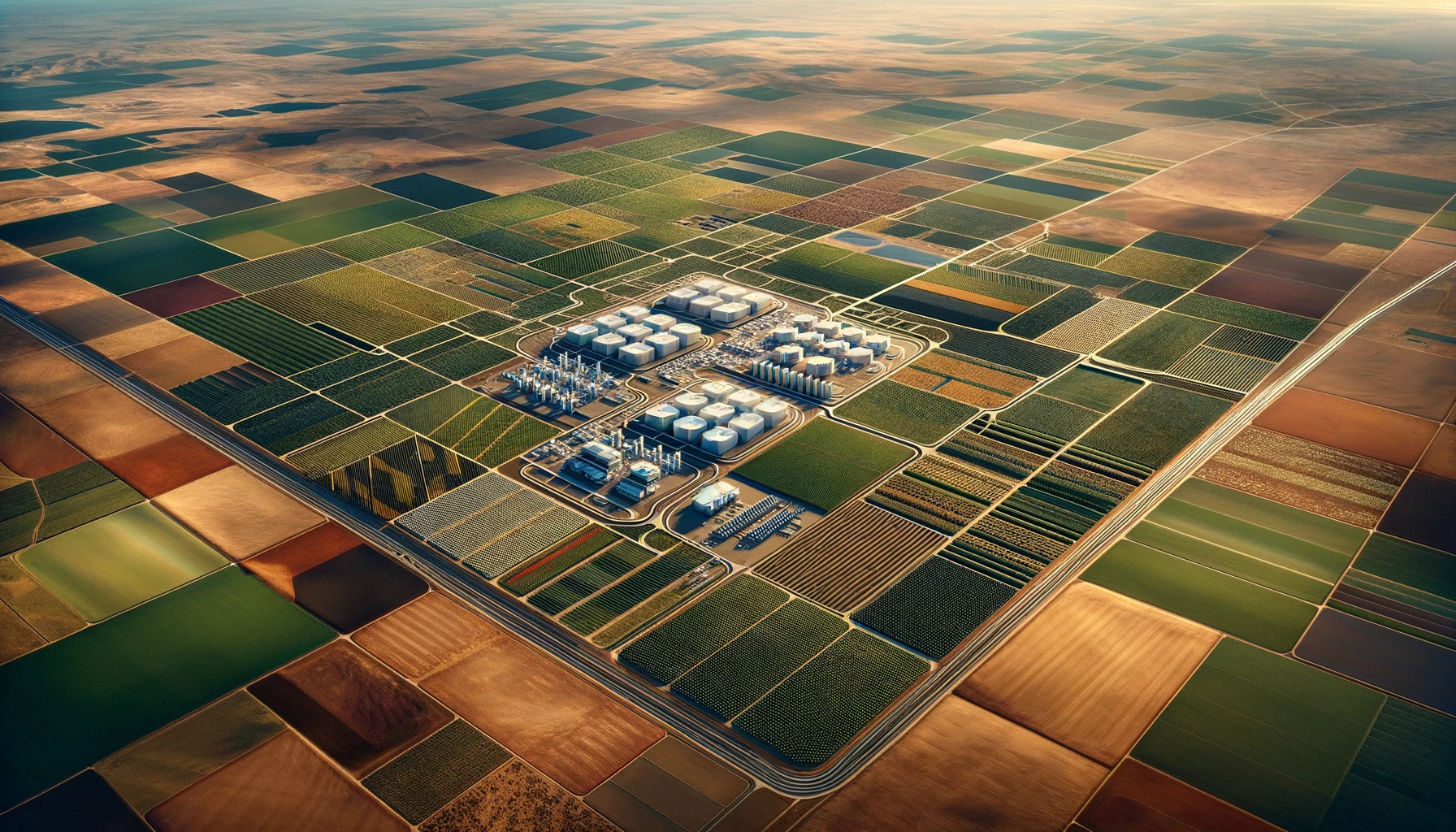 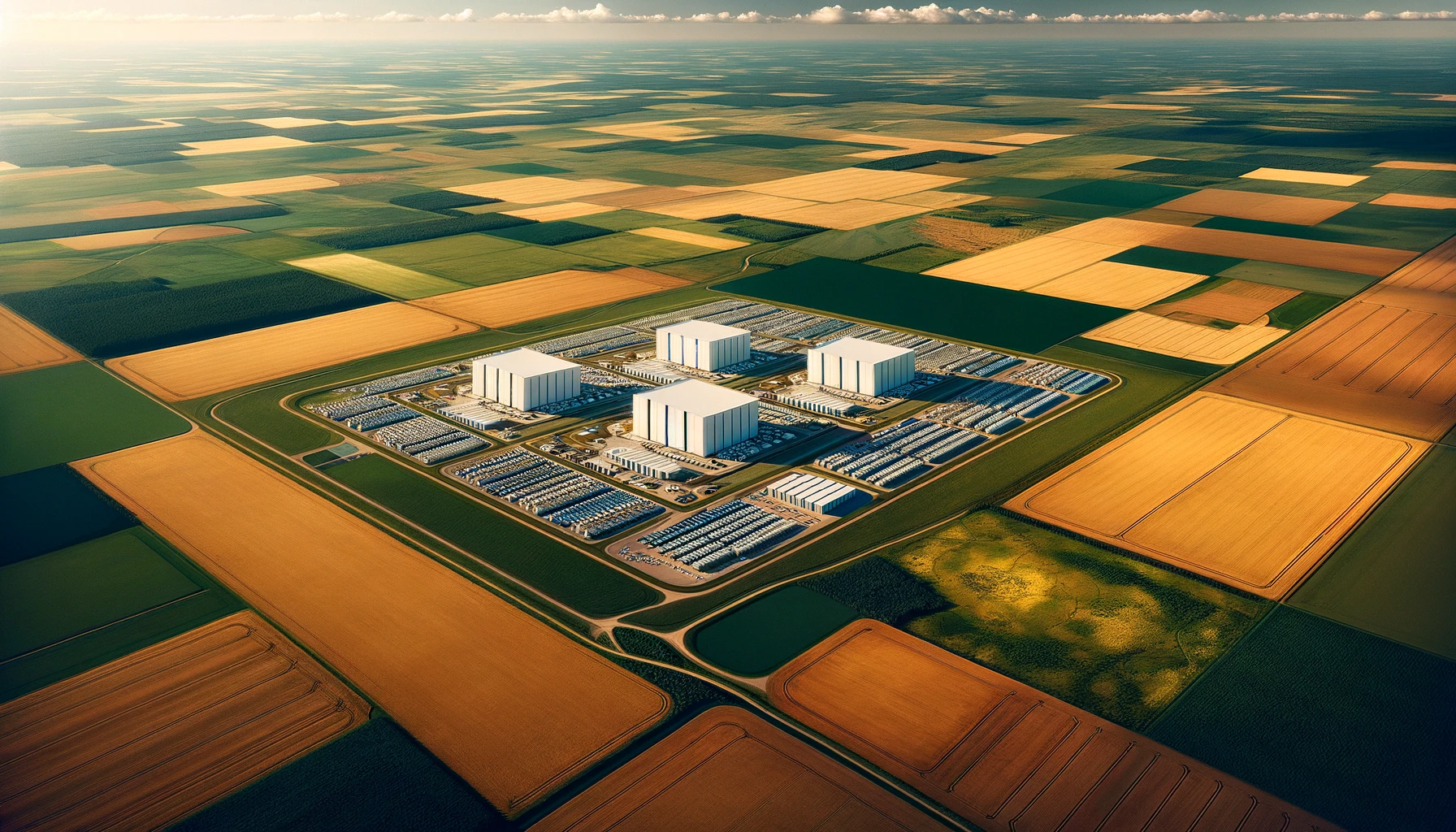 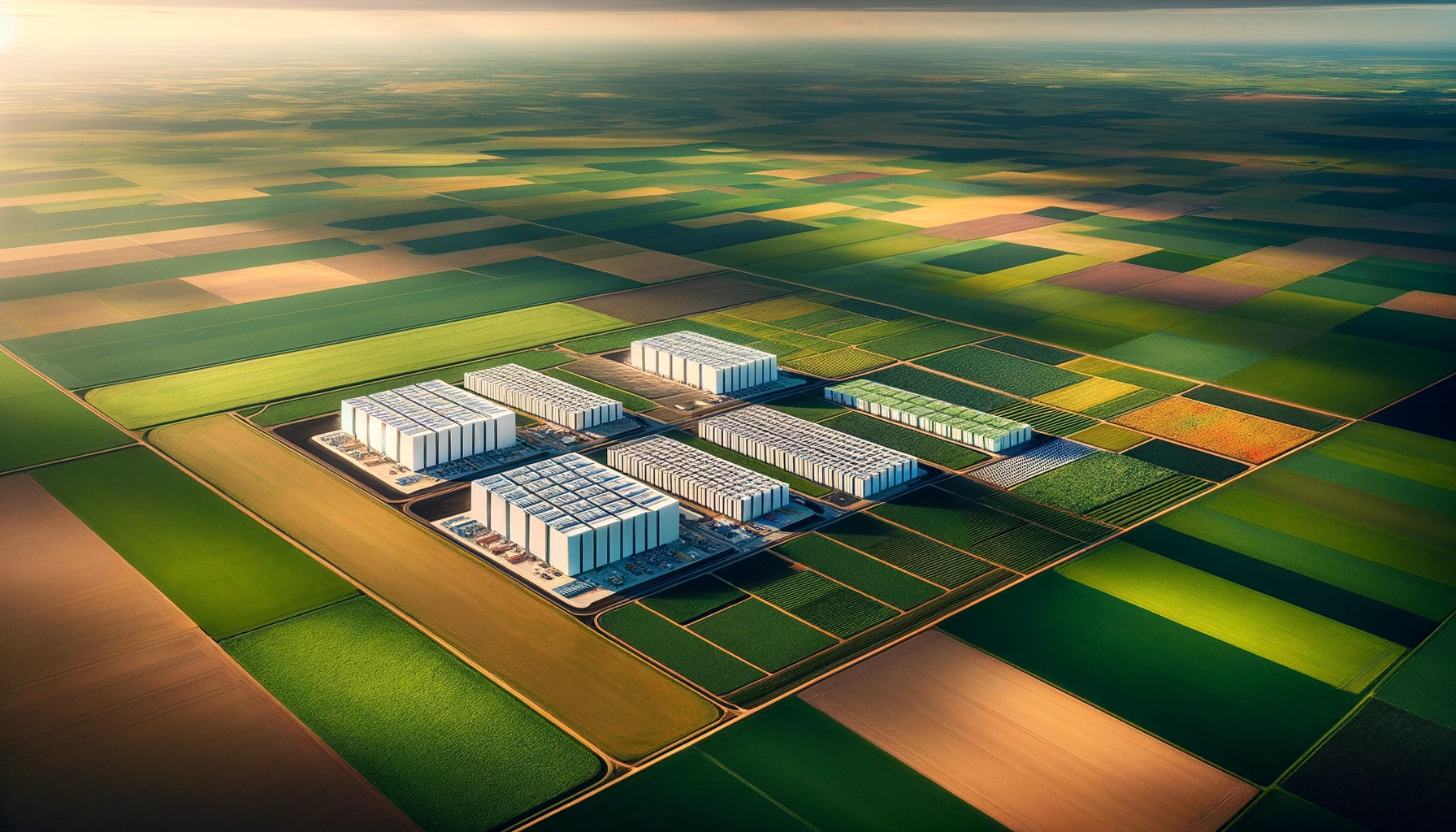 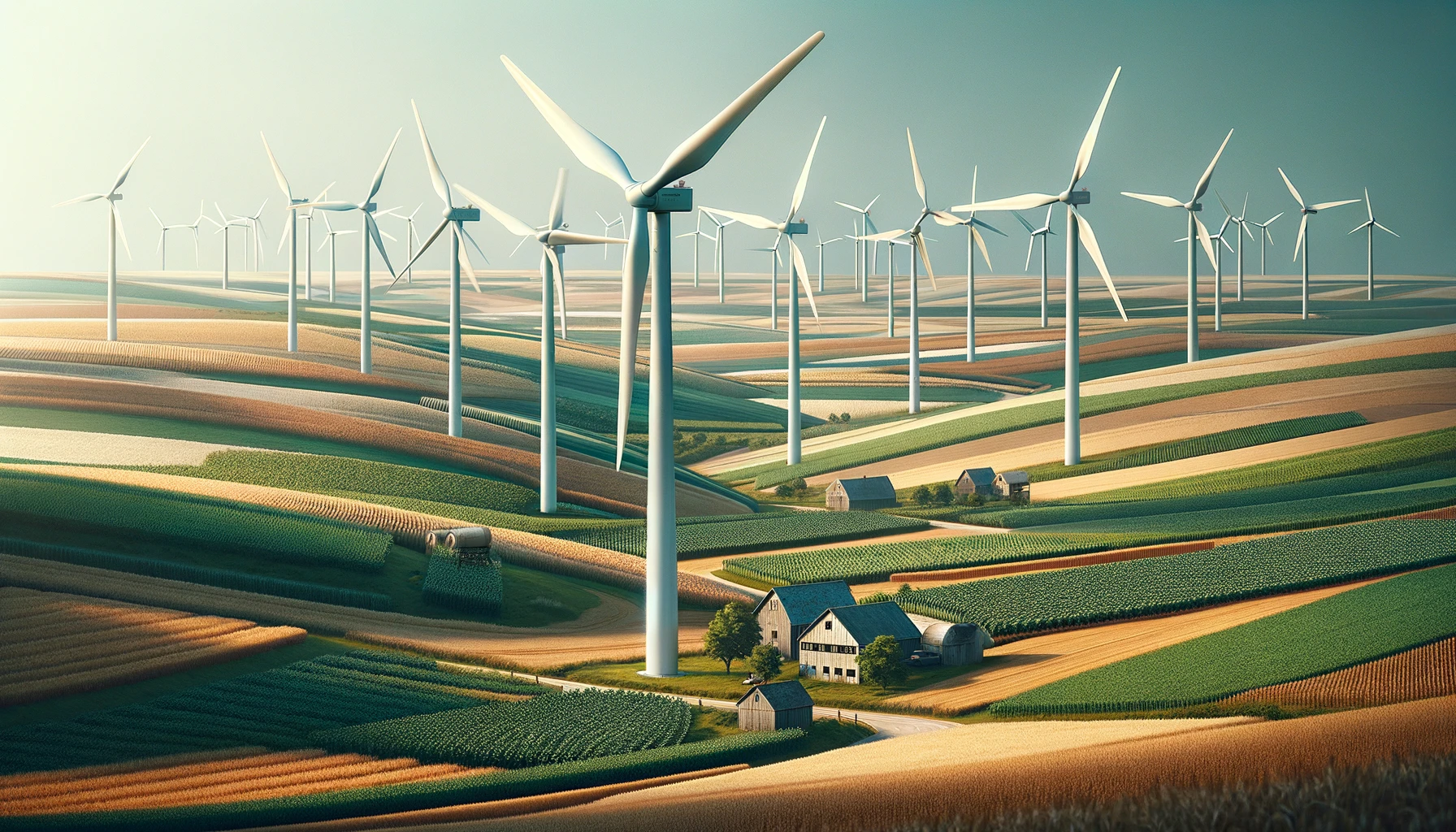 11
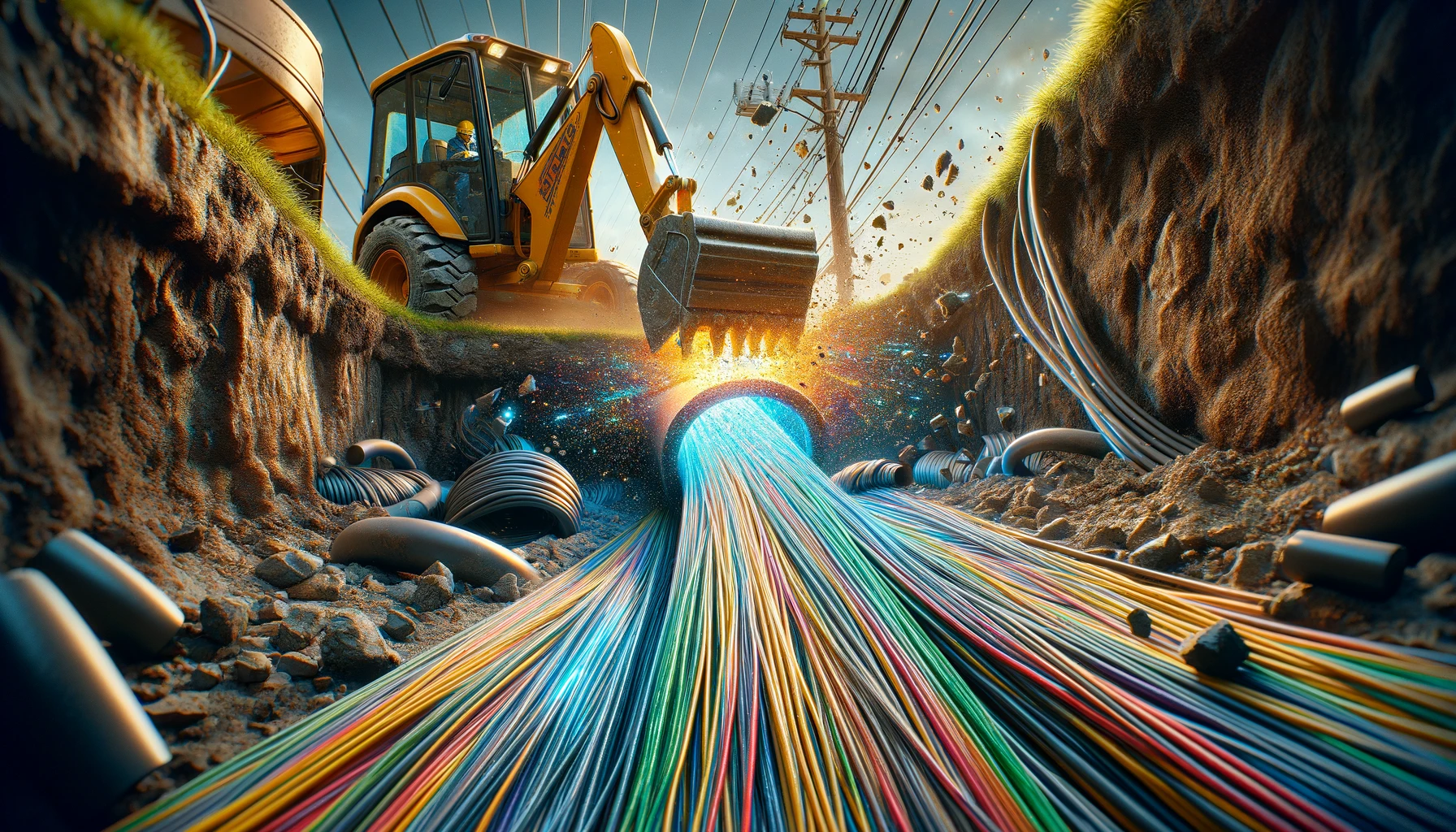 12
A resiliency paradox
The more distributed your software system is:

the more resilient it is against catastrophic failures and data loss

BUT:

the more independent pieces there are which can fail
the more vulnerable it is to connectivity failures between the distributed pieces
13
“The more a thing tends to be permanent, the more it tends to be lifeless”- Alan Watts
14
Embrace the idea of ephemeral computing
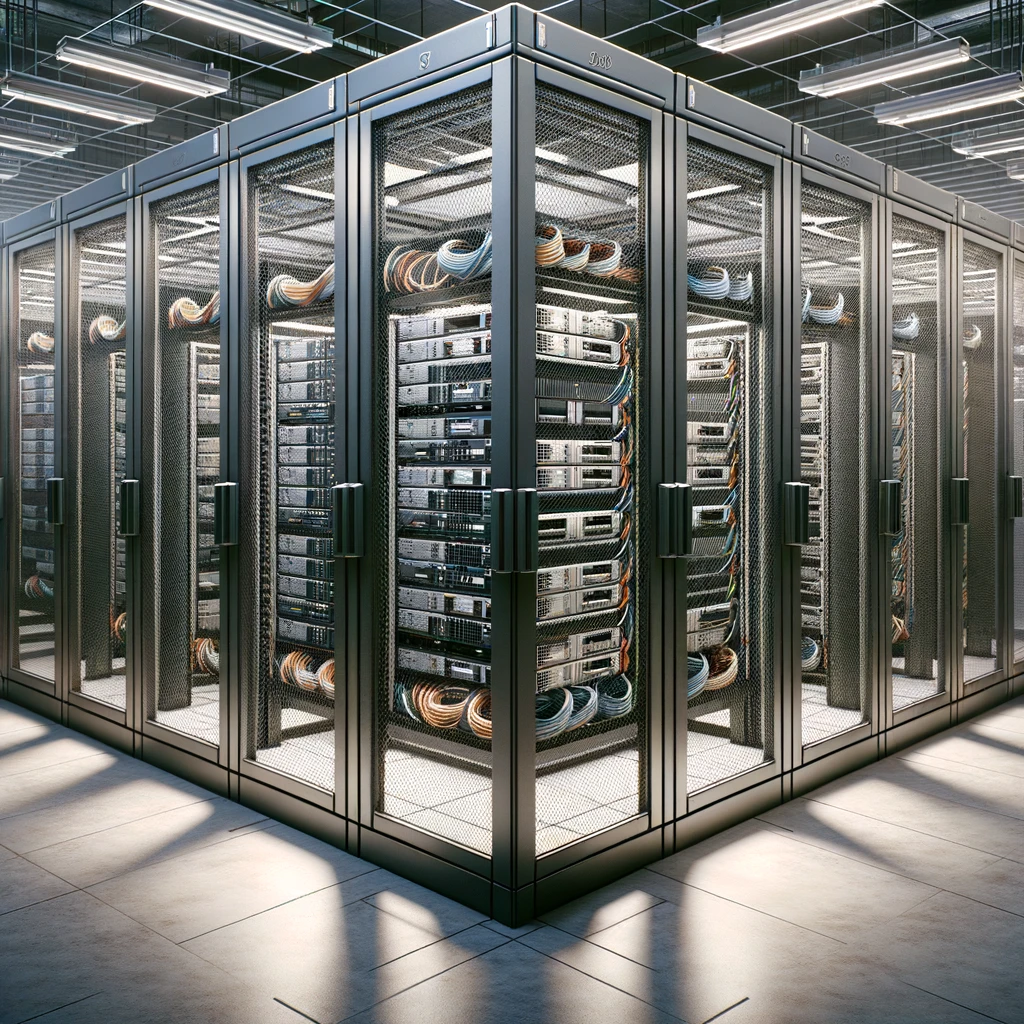 Ephemeral means:

Computers aren’t special pets, they are just capacity

We can turn off any computer in the rack, or it can break suddenly, and your application keeps functioning
15
Containers enable ephemerality
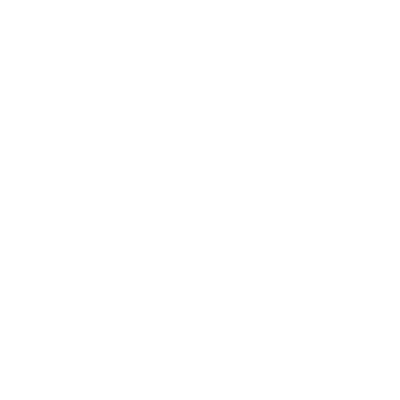 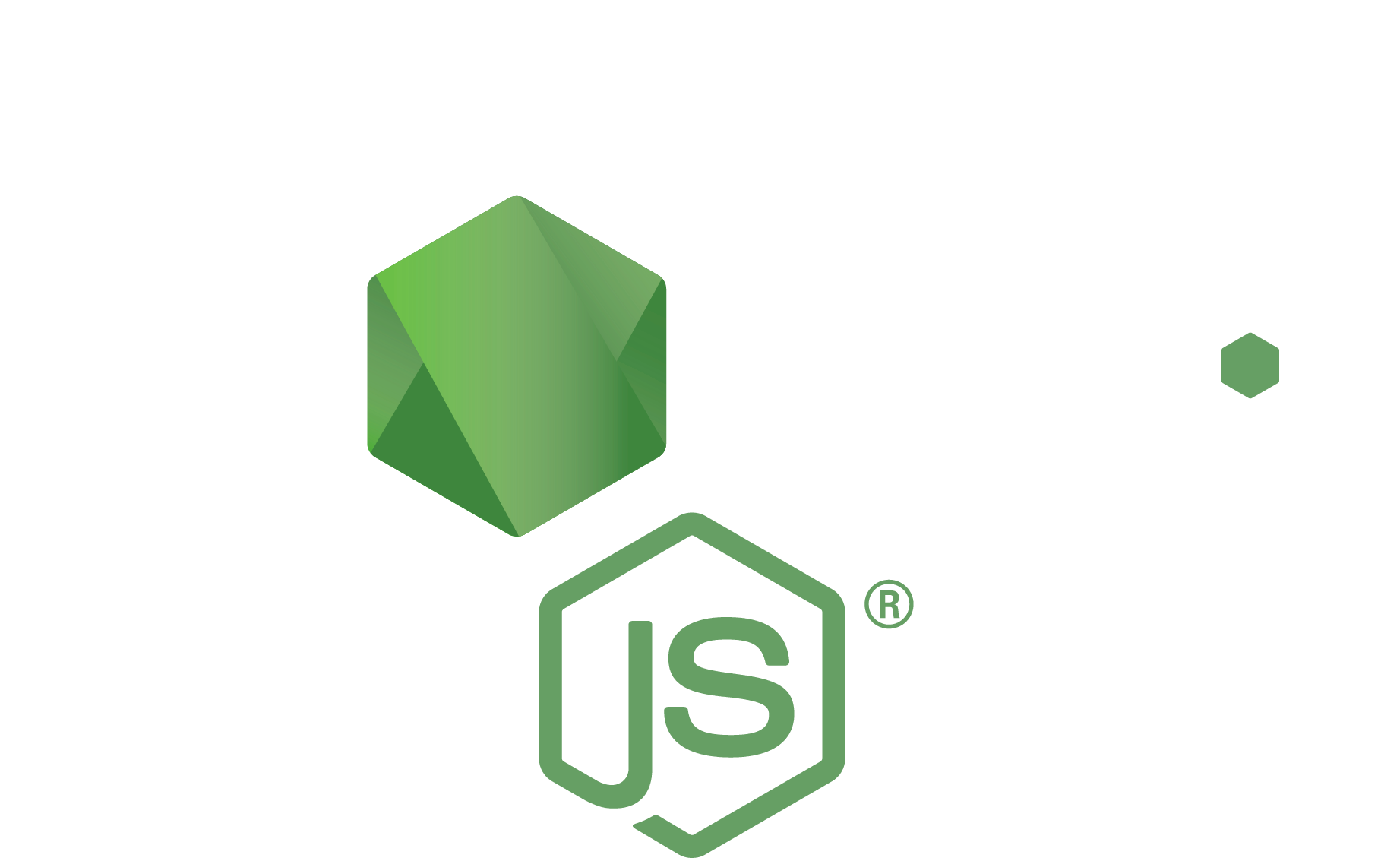 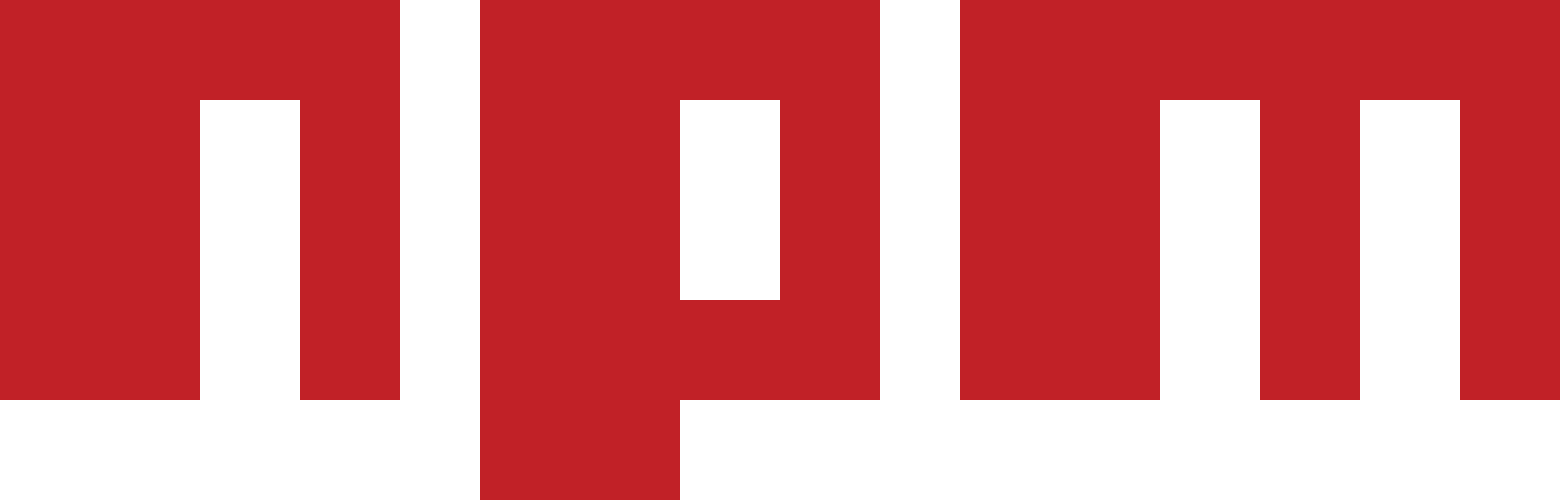 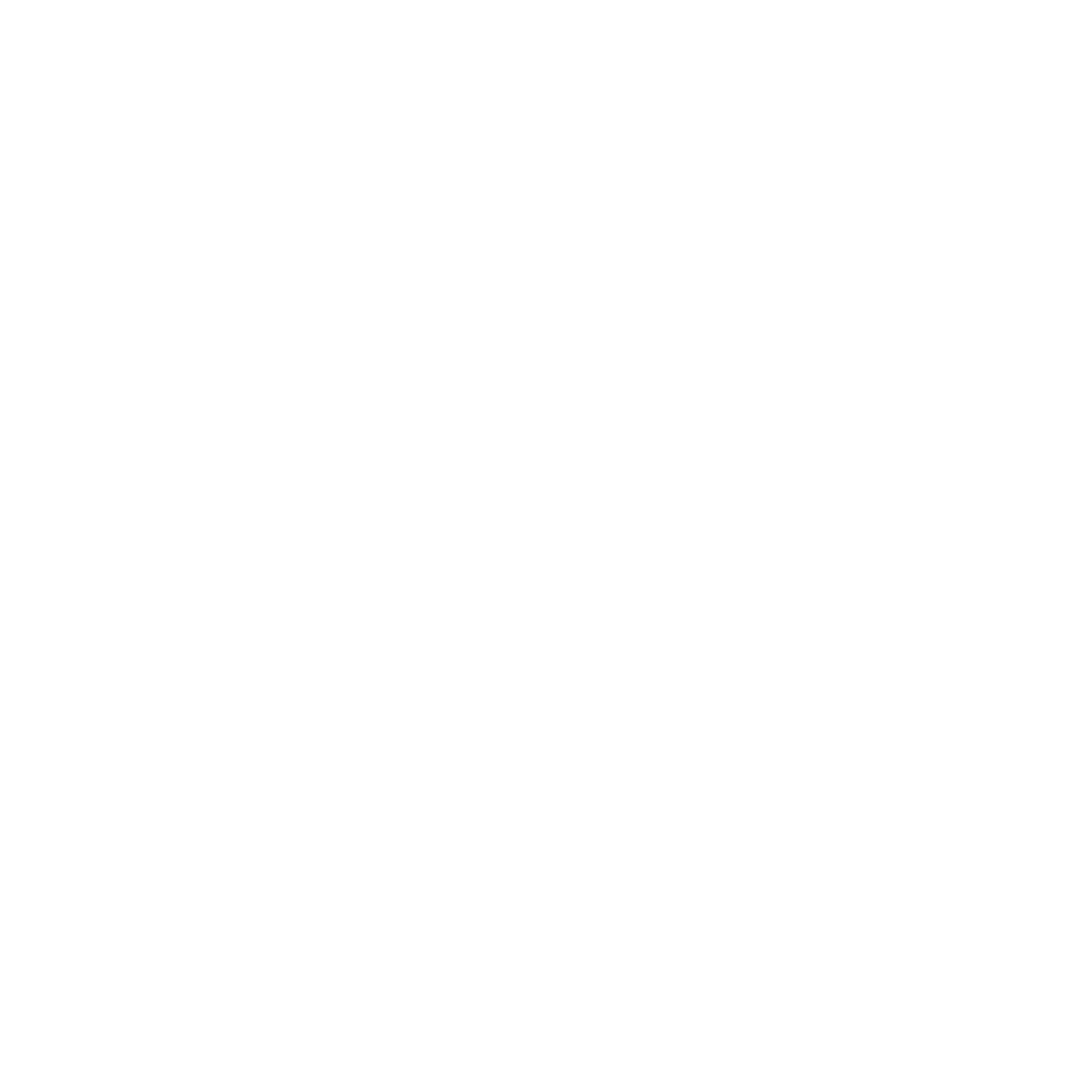 Code
Code packages
Runtime
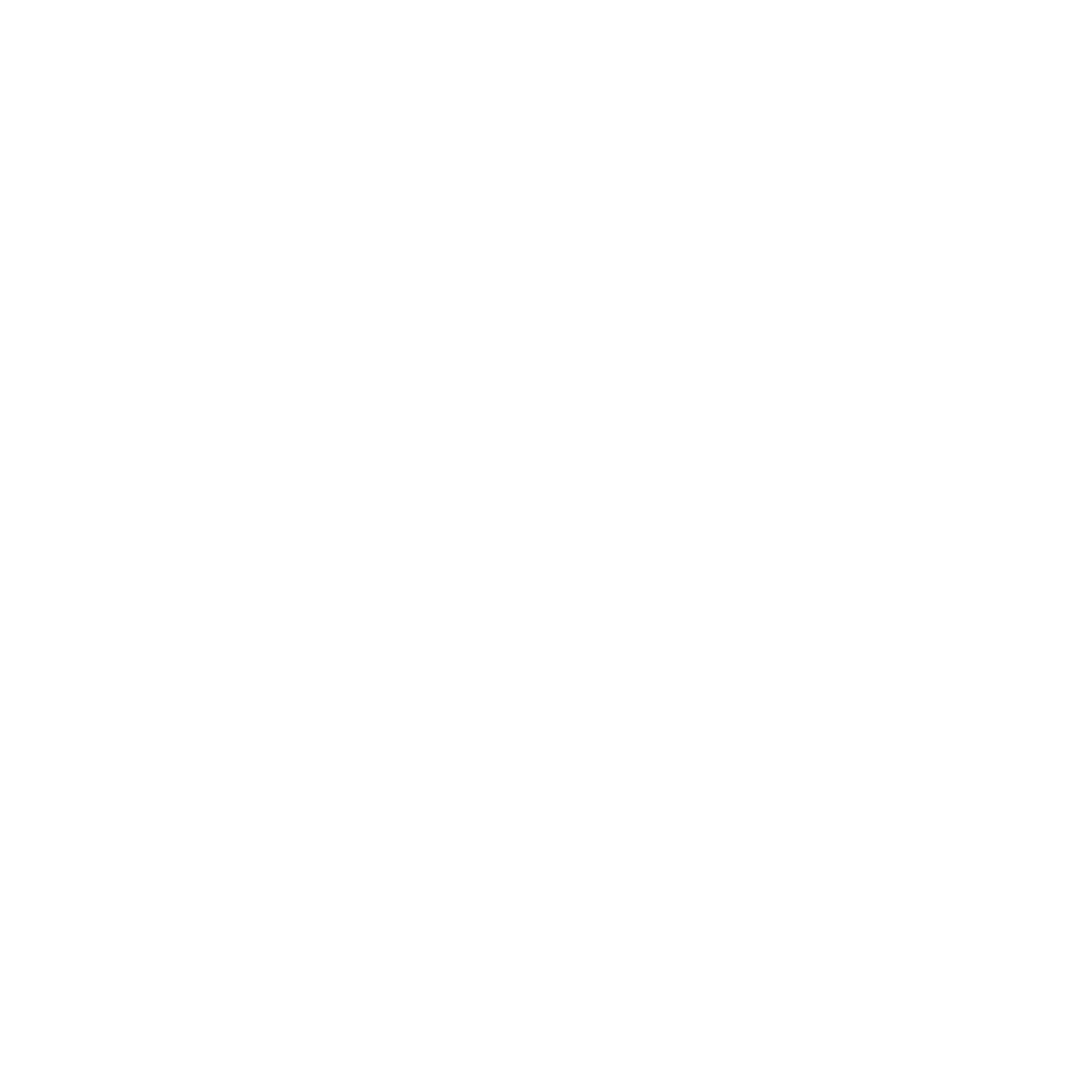 Container image
16
Operating system packages
From description to container deployment
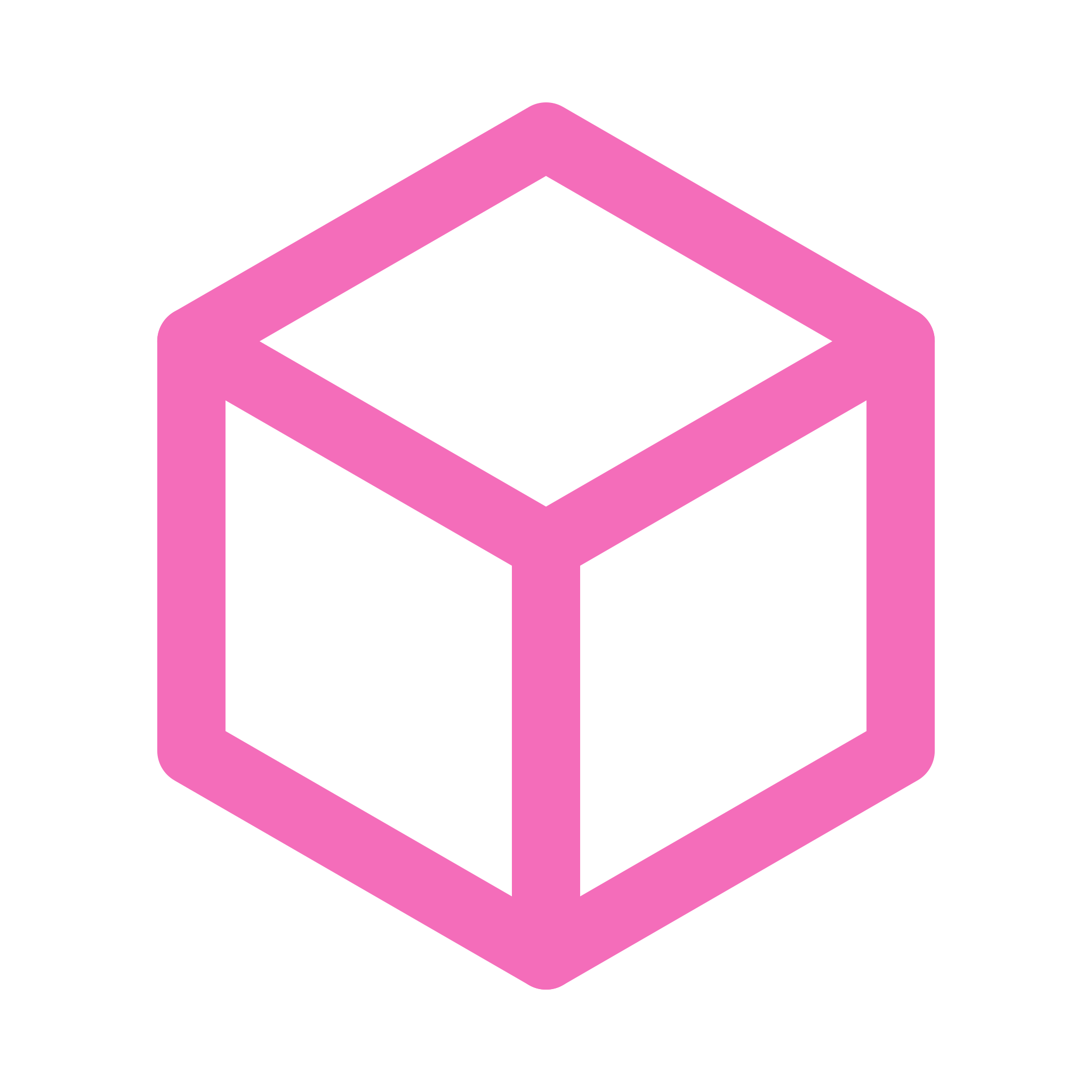 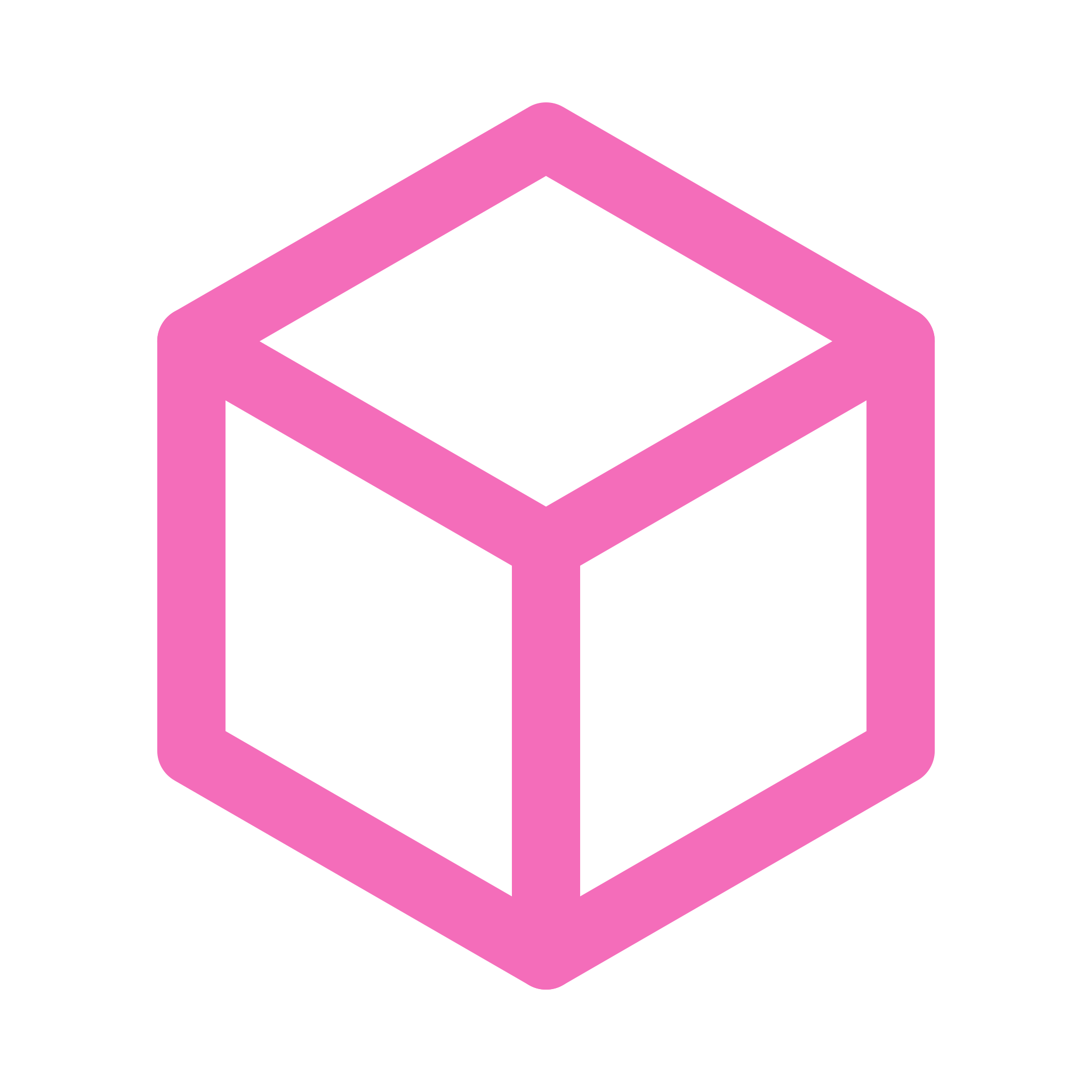 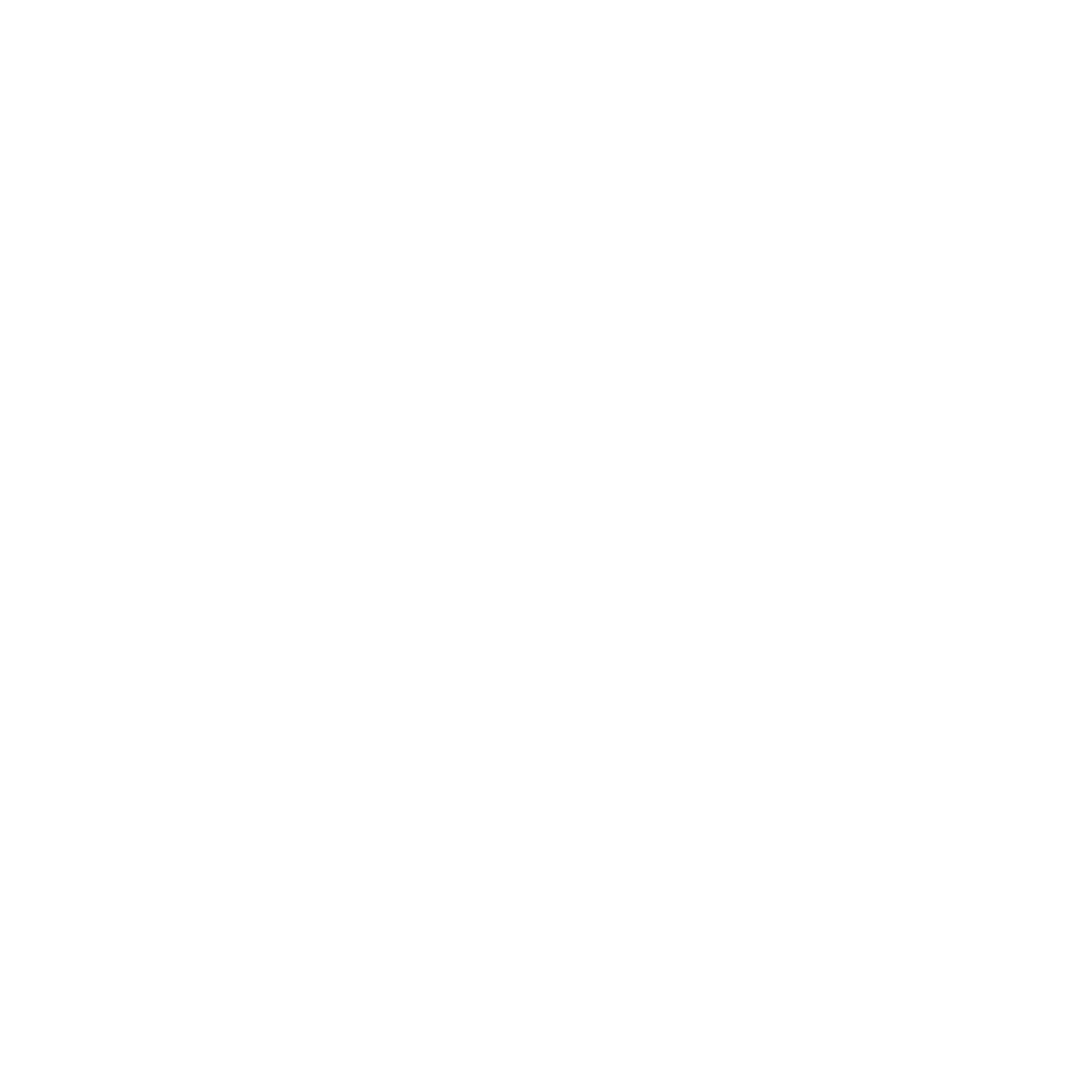 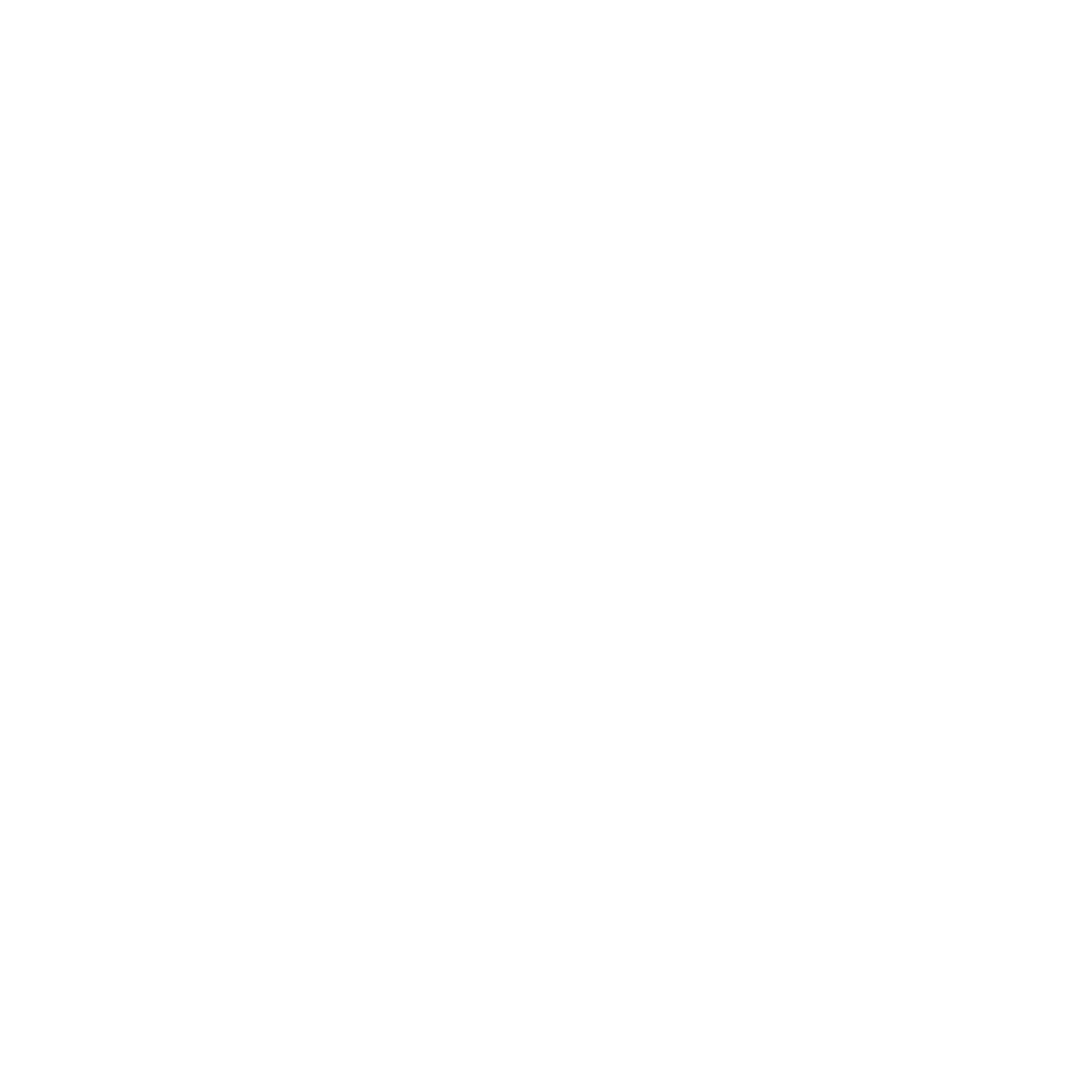 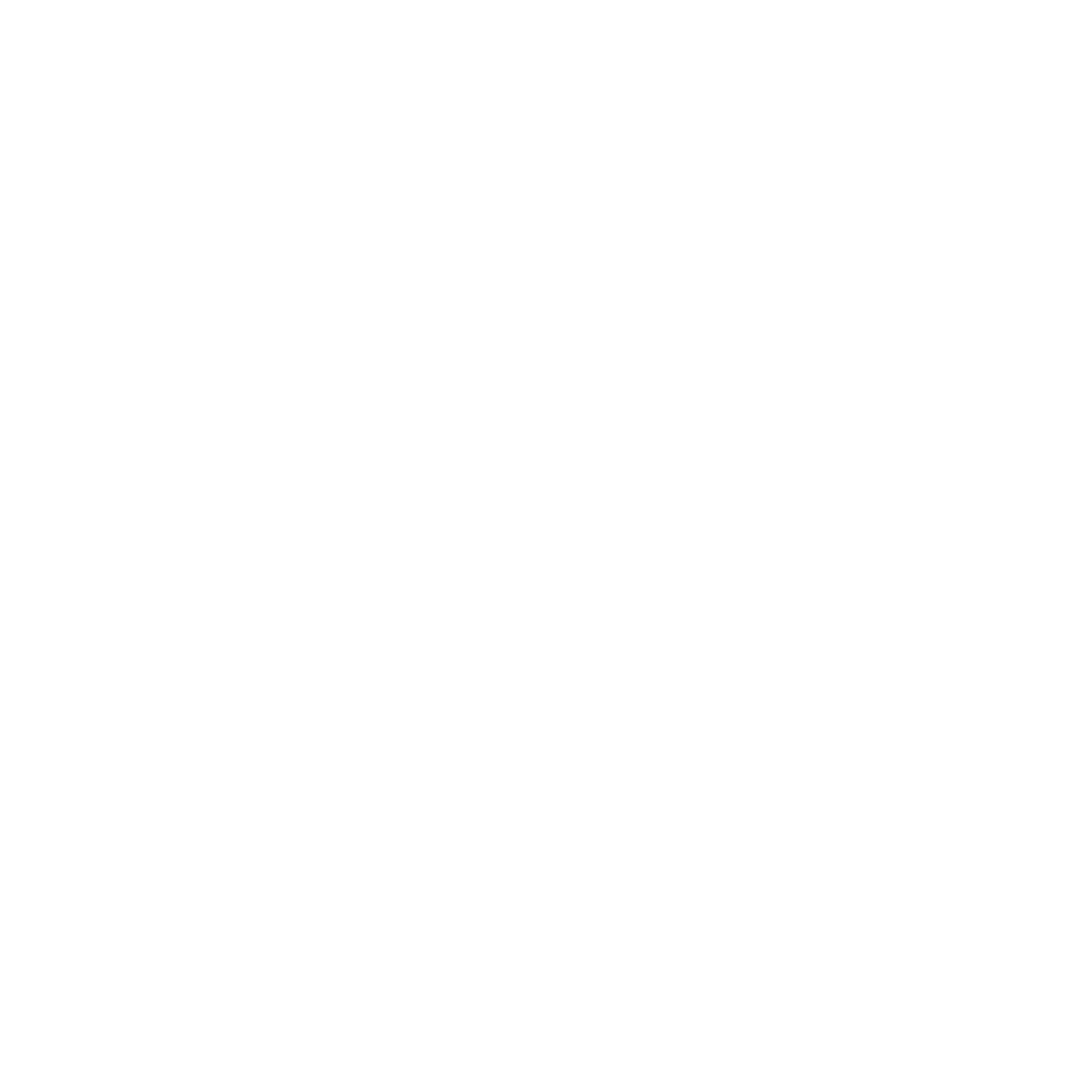 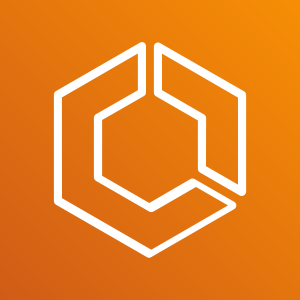 1 x vCPU
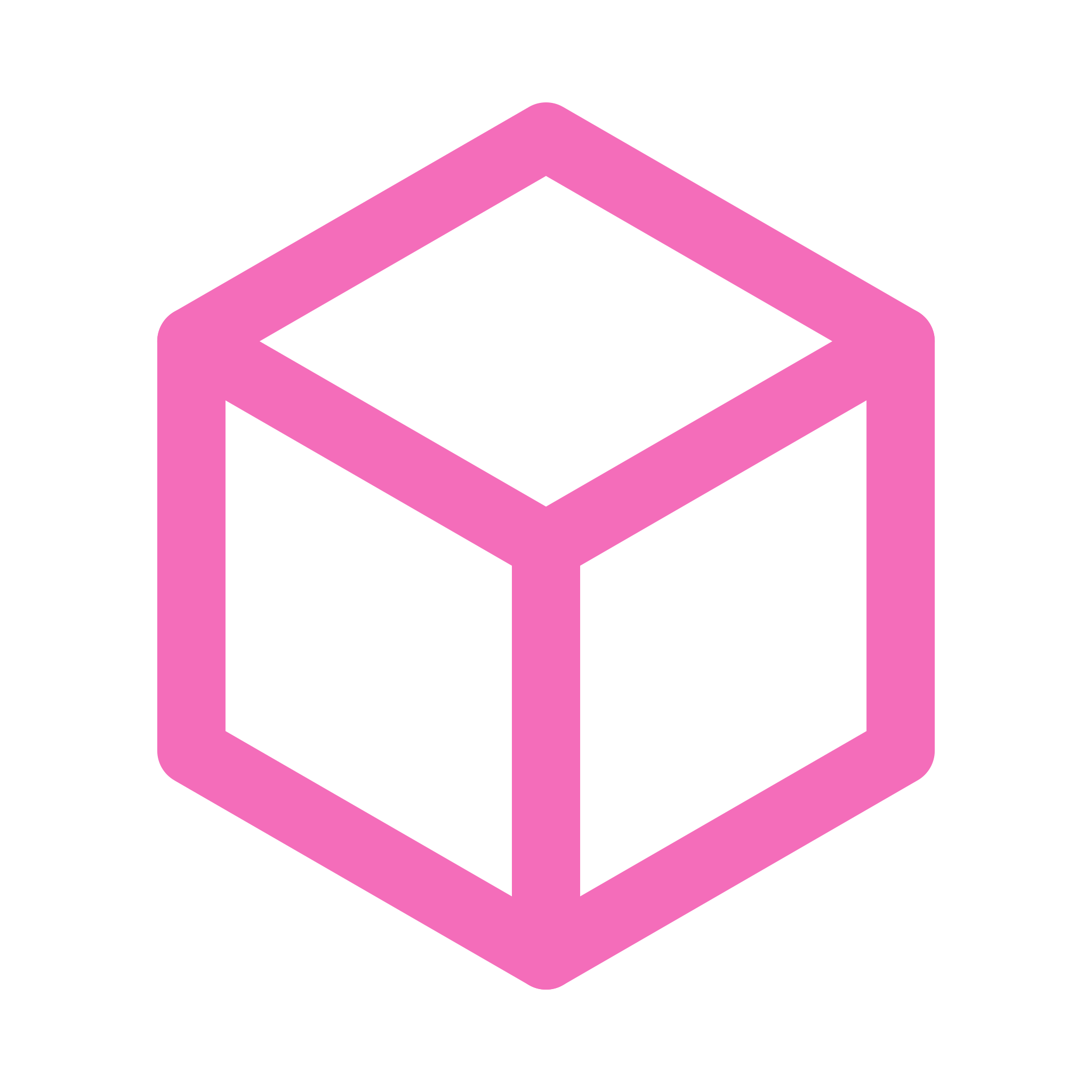 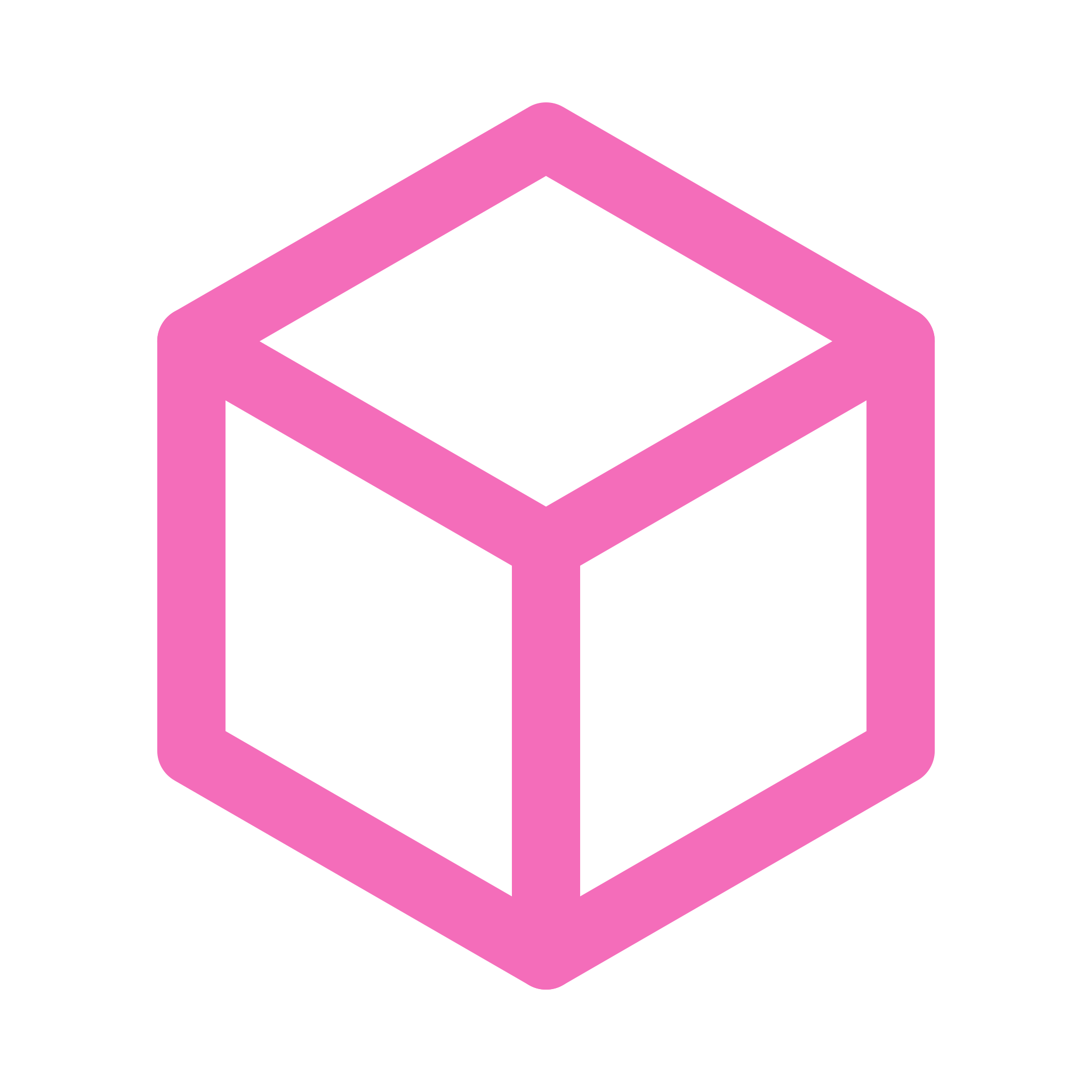 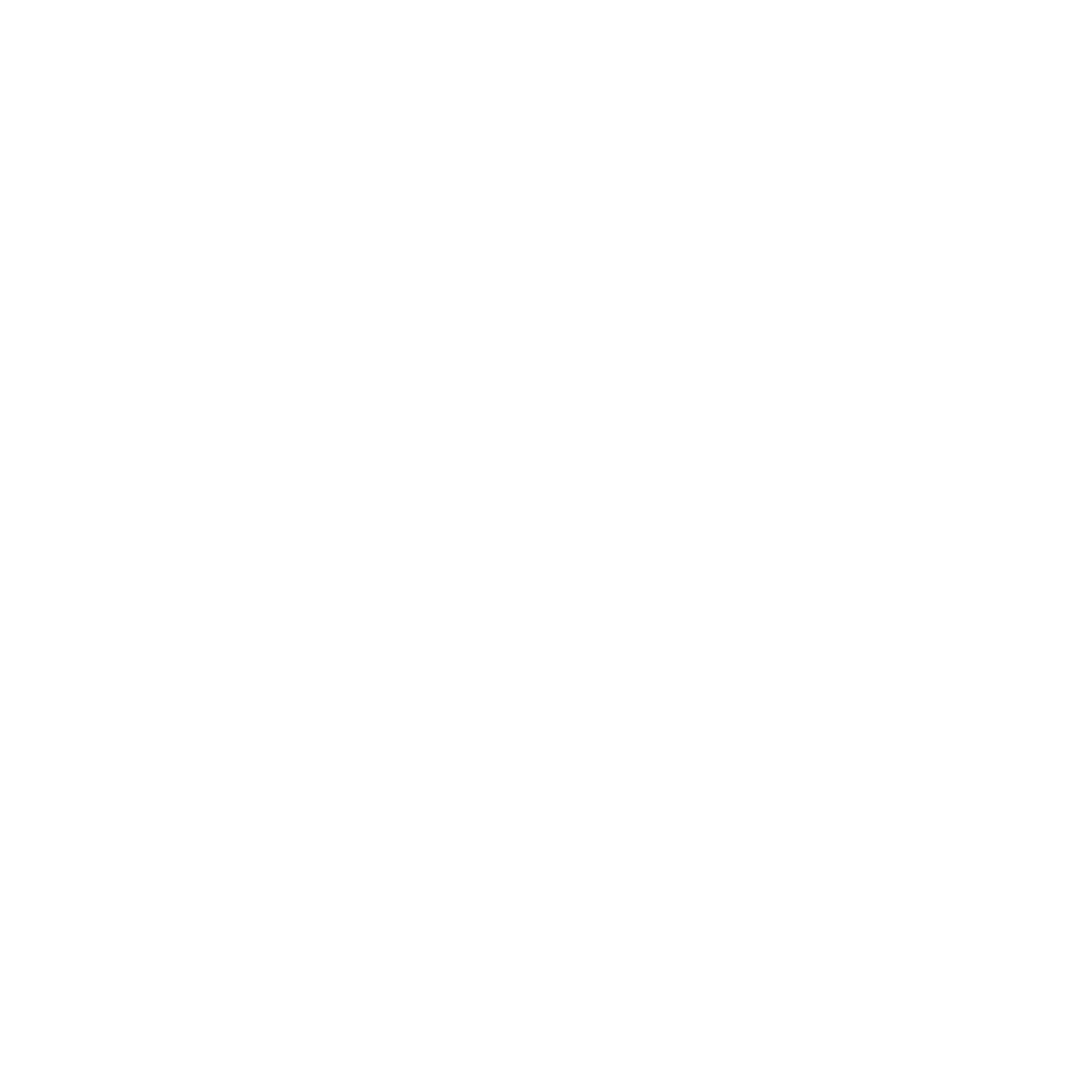 2 GB memory
Amazon Elastic Container Service
The container is your unit of deployment. 

Compute hardware that runs a container is just “dumb” capacity
Here is my container image. It needs 1 CPU and 2 GB of memory to run. I want to launch 4 copies of it as a distributed service.
(Orchestrator)
17
An orchestrator automatically deploys containers across distributed infrastructure
Production Cluster
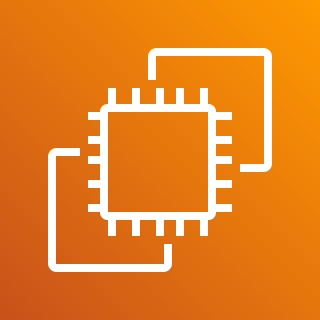 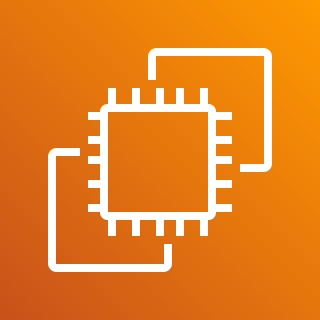 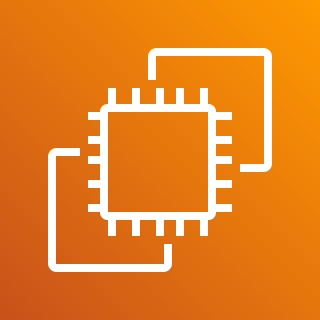 EC2 Instance
EC2 Instance
EC2 Instance
Docker (containerd)
Docker (containerd)
Docker (containerd)
Blue Container
Blue Container
Purple Container
Orchestration Agent
Orchestration Agent
Orchestration Agent
Blue Container
Available capacity
Available capacity
Orchestrator replaces crashed or lost containers to maintain availability
production
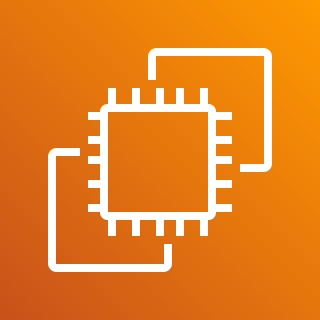 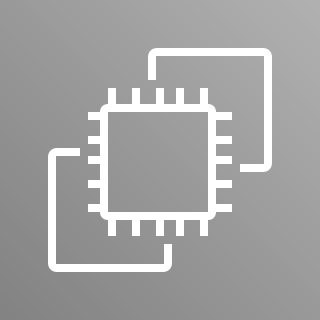 The hardware failed, and all containers on this computer were lost. They must be replaced on another piece of hardware.
EC2 Instance
Terminated EC2 instance
Docker (containerd)
Docker (containerd)
One container crashed and must be restarted
Crashed Container
Your Task Container
Orchestration Agent
Orchestration Agent
Your Task Container
Available capacity
19
Orchestrator monitors health probes against running containers, replaces unhealthy containers
Traffic port is monitored from outside. Is the web server accepting requests? Is it timing out, or responding with a status code that indicated failure?
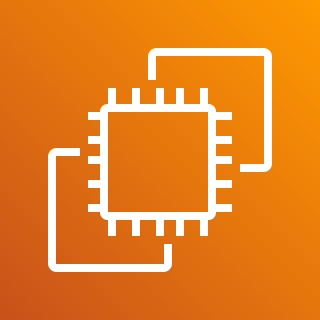 EC2 Instance
Docker (containerd)
Health check command is run from inside of the local hardware
Orchestration Agent
Your Task Container
Orchestrator shifts web traffic as containers start, stop, and restart on different hardware
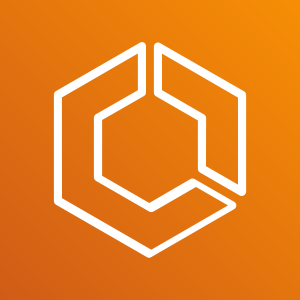 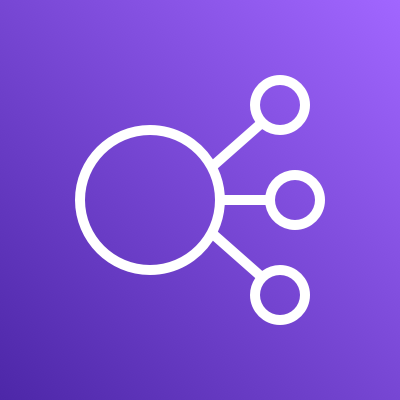 Update list of targets in load balancer as containers start and stop
Application Load Balancer
Amazon Elastic Container Service
Running Container
Listener
Target Group
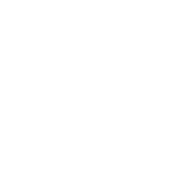 Running Container
Web Users
Stopping Container
ECS safely drains traffic when stopping a container
21
The map of chaos reduction so far…
Problems
Solutions
Hardware Infrastructure
Redundancy
Distribution
Software Deployment
Ephemerality
Orchestration
Code Implementation
Here be dragons (and many bugs)
22
“The only real mistake is the one from which we learn nothing”- Henry Ford
23
Chaos Engineering Flywheel
Steady state
Improve
Hypothesis
Verify
Run experiment
24
Intentional fault injection finds flaws early
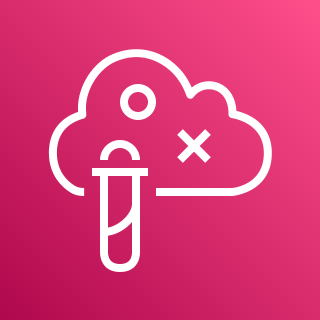 AWS Fault Injection Simulator
Measurements
Your Application
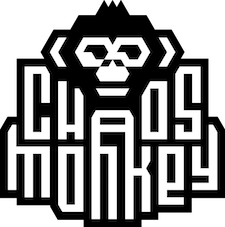 Corrective Action
Chaos Monkey from Netflix
25
Common fault scenarios you can inject
Network traffic “black hole”

Network traffic latency

Network traffic packet loss

Network partitions (one large network divides into two)

Resource saturation: CPU, memory, I/O. Thundering herd.

Sudden hardware failure
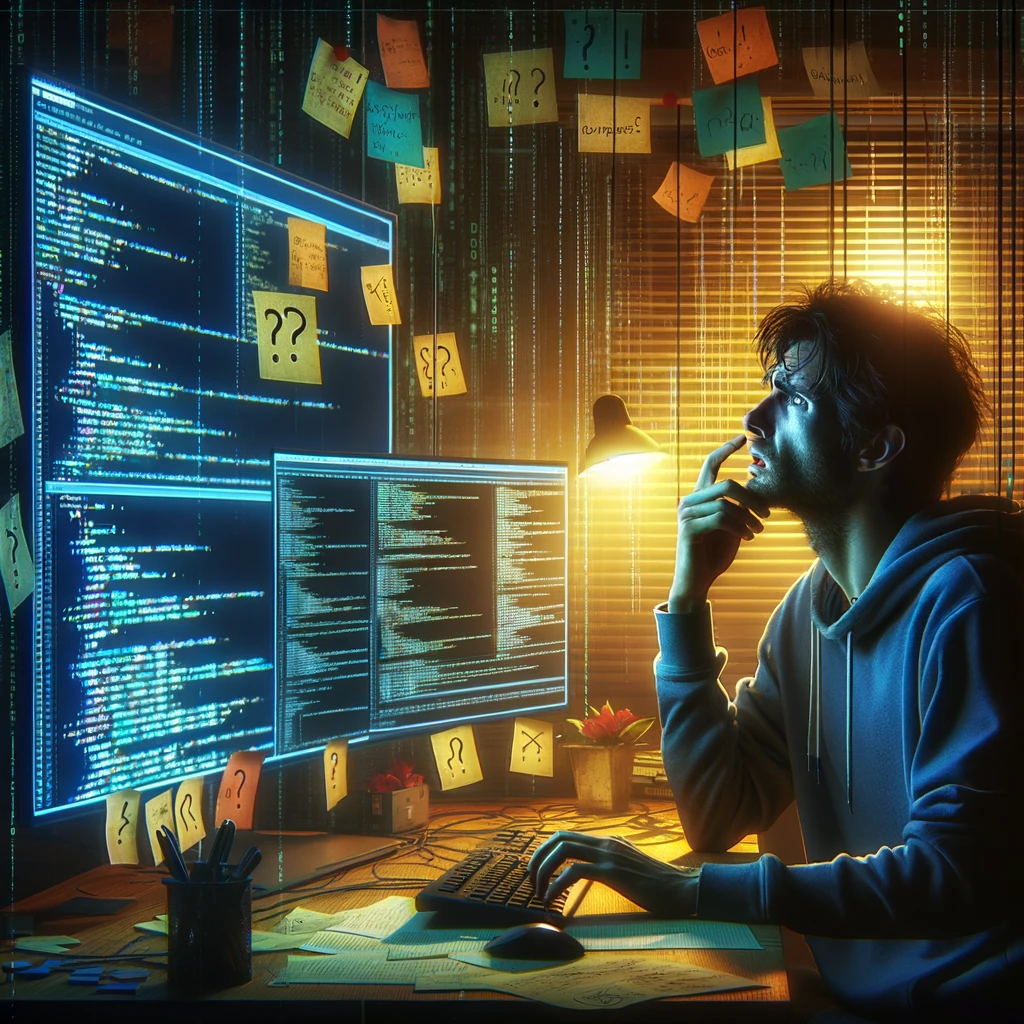 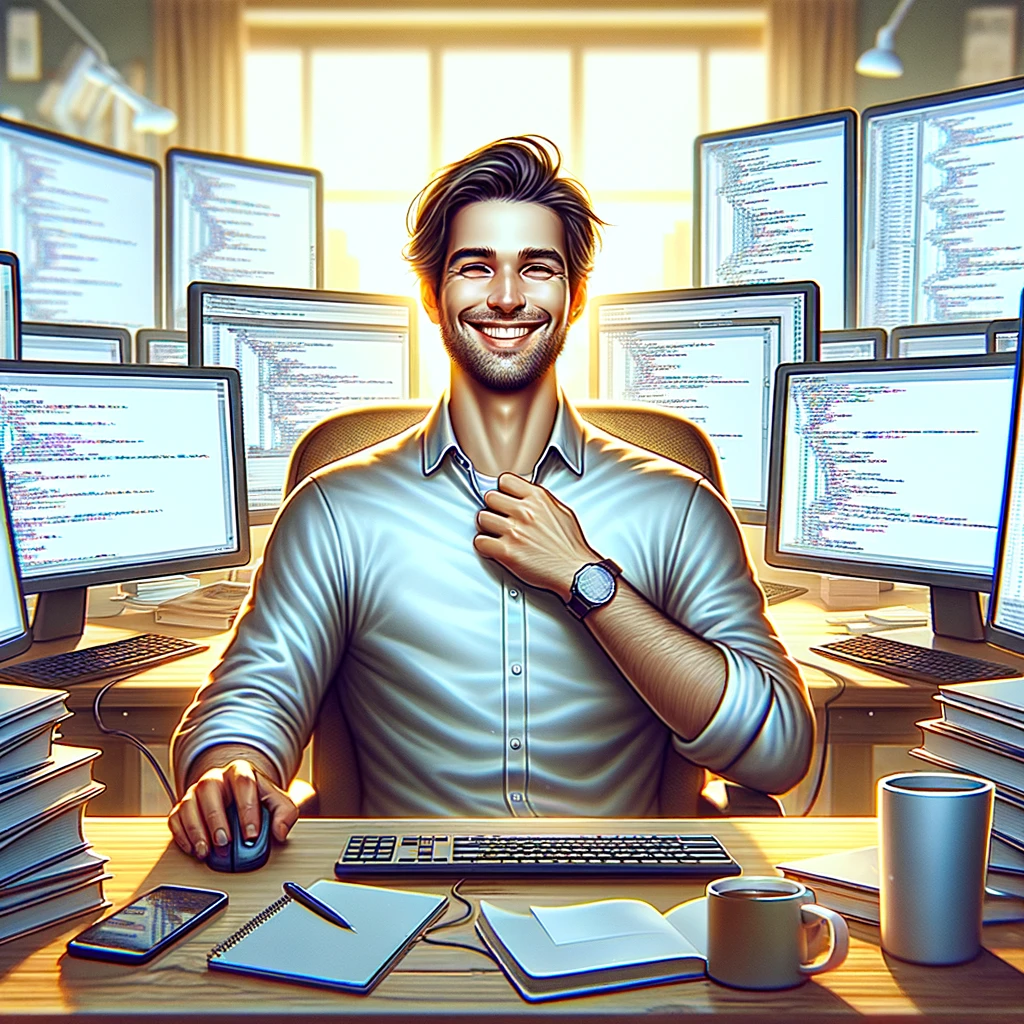 It’s a mystery!
I’ve seen this before
27
Correction of error document
What happened? What was the impact?

What were the root causes? Ask “why” at least five times.

What data do you have to support this?

What lessons did you learn?

What corrective actions are you taking?
28
A healthy culture of fault correction
Blameless, the goal isn’t to punish, it is to improve

Learnings from faults are shared widely across the organization

Corrective mitigations for faults are codified as guardrails against future faults
29
“Do not be dismayed by the brokenness of the world.All things break. And all things can be mended.Not with time, as they say, but with intention.”- L.R. Knost
30
Chaos engineering is the idea that resilience is best achieved by learning from intentional chaos
Problems
Solutions
Hardware Infrastructure
Redundancy
Distribution
Software Deployment
Ephemerality
Orchestration
Code Implementation
Fault Injection Experiments
Correction of Error Culture
31
Nathan Peck
@nathankpeck
peckn@amazon.com